“The dance studio with the sound of castanets”
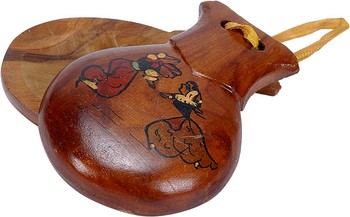 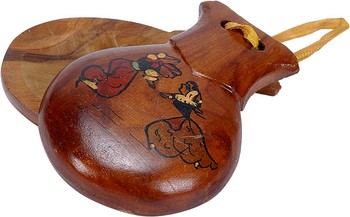 LECTURE - DEMONSTRATIONS
BY :                                                                                                                           
RITA GALDIERI 
                                   AND
FATIMA RANIERI
                          
 ITALY
Painting  by 
Pierre-Auguste Renoir
Girl intent on dancing to the 
rhythm of castanets
EXPLANATION OF THE LESSON
THE DANCE CLASS IS MADE UP OF A SEQUENCE OF SEVERAL EXERCISES:

-BASIC EXERCISES TO THE PREPARATORY STUDENTS (5/9 YEARS OLD)

-BAR ,CENTER,POINT TO THE ACADEMIC COURSES (10/18 YEARS OLD)
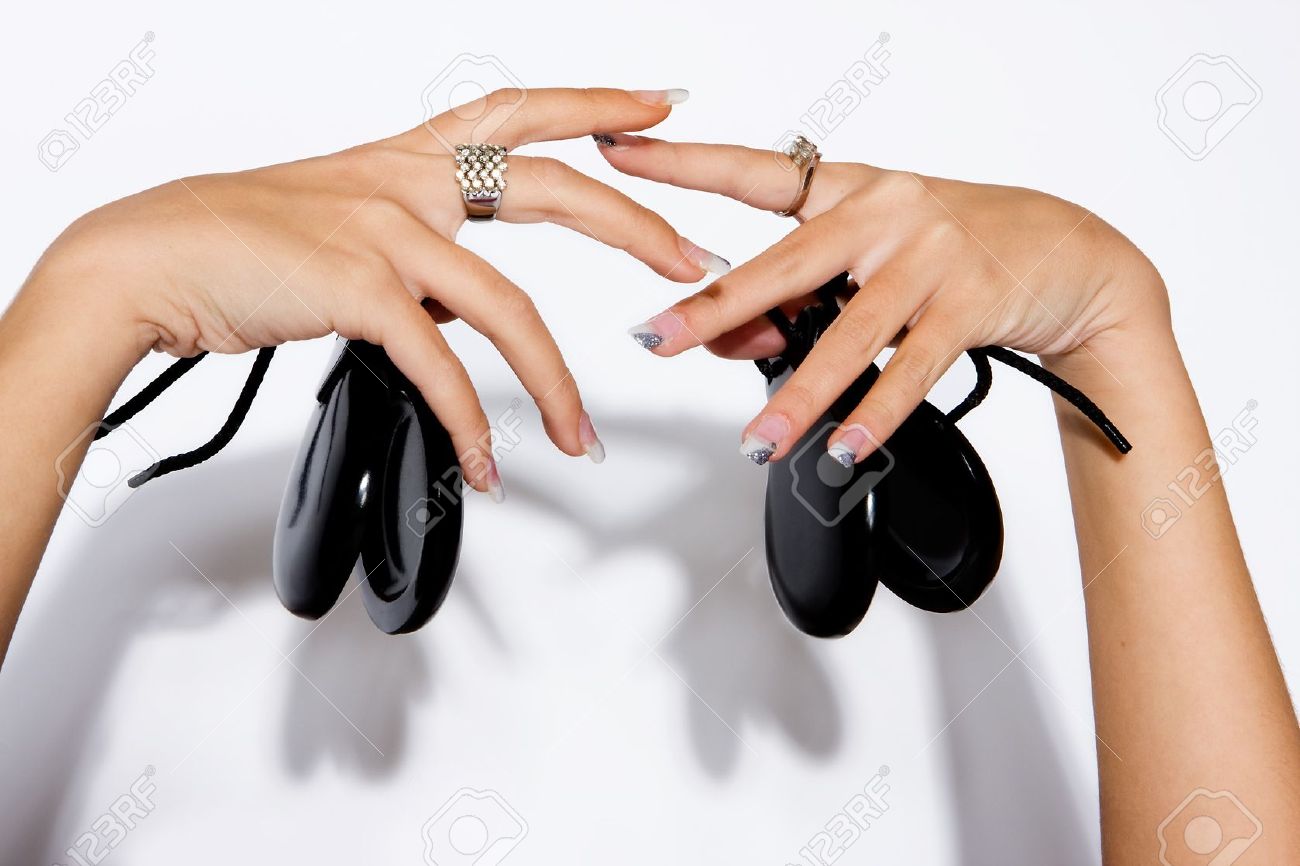 WITH THE PARTICULARITY OF NOT BEING ACCOMPANIED ONLY BY THE PIANO BUT ALSO  FROM PERCUSSION INSTRUMENT “CASTANETS”
AIMS
BEING THE CASTANETS A 
PERCUSSION INSTRUMENT 
AND INDETERMINATE PITCH 
BUT STRONGLY RHYTHMIC,
NEW TO THE BALLET LESSON,
IT WILL BE EASIER FOR THEM
TO FOLLOW THE TIMED 
EXERCISES AND THEREFORE 
MORE EXERCISE MUSICALITY
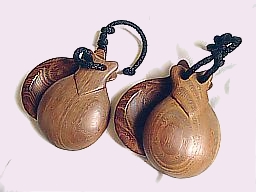 VARIOUS EXAMPLES OF EXERCISES OF LESSONS
CAPE EXERCISE : on the rhythm of the music  from the ballet “CARMEN” Bizet

EXERCISE OF ARMS: on the rhythm of the music from the ballet “COPPELIA” Léo Delibes
FOOT EXERCISES: on the rhythm of the music from the ballet “SYLVIA”  Léo Delibes





LEGS EXERCISE: on the rhythm of the music from the ballet “ROMEO AND JULIET” Prokofiev
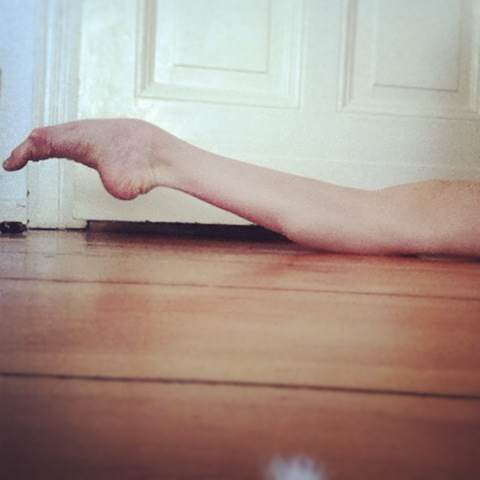 OPENING EXERCISE: dance of the angels from the ballet “NUTCRACKER” Tchaikivsky


SMALL CHOREOGRAFHIC COMPOSITION: on the rhythm of the music from the ballet “SYLVIA” Léo Delibes
BAR EXERCISE: chinese dance from the ballet “NUTCRACKER” Tchaikovsky


CENTER EXERCISE ADAGIO: from the ballet “SLEEPING BEAUTY” Tchaikovsky
JUMPS EXERCISES: Russian dance from the ballet “NUTCRACKER” Tchaikovsky
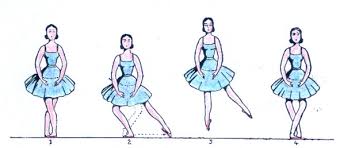 BY:

RITA GALDIERI  and  FATIMA RANIERI
ROME- REGGIO CALABRIA  ( ITALY )
THANKS!!!